Towards derandomisingMarkov chain Monte Carlo
Weiming Feng1, Heng Guo1, Chunyang Wang2, Jiaheng Wang1, Yitong Yin2
1University of Edinburgh		2Nanjing University

on 28/07/2023 at
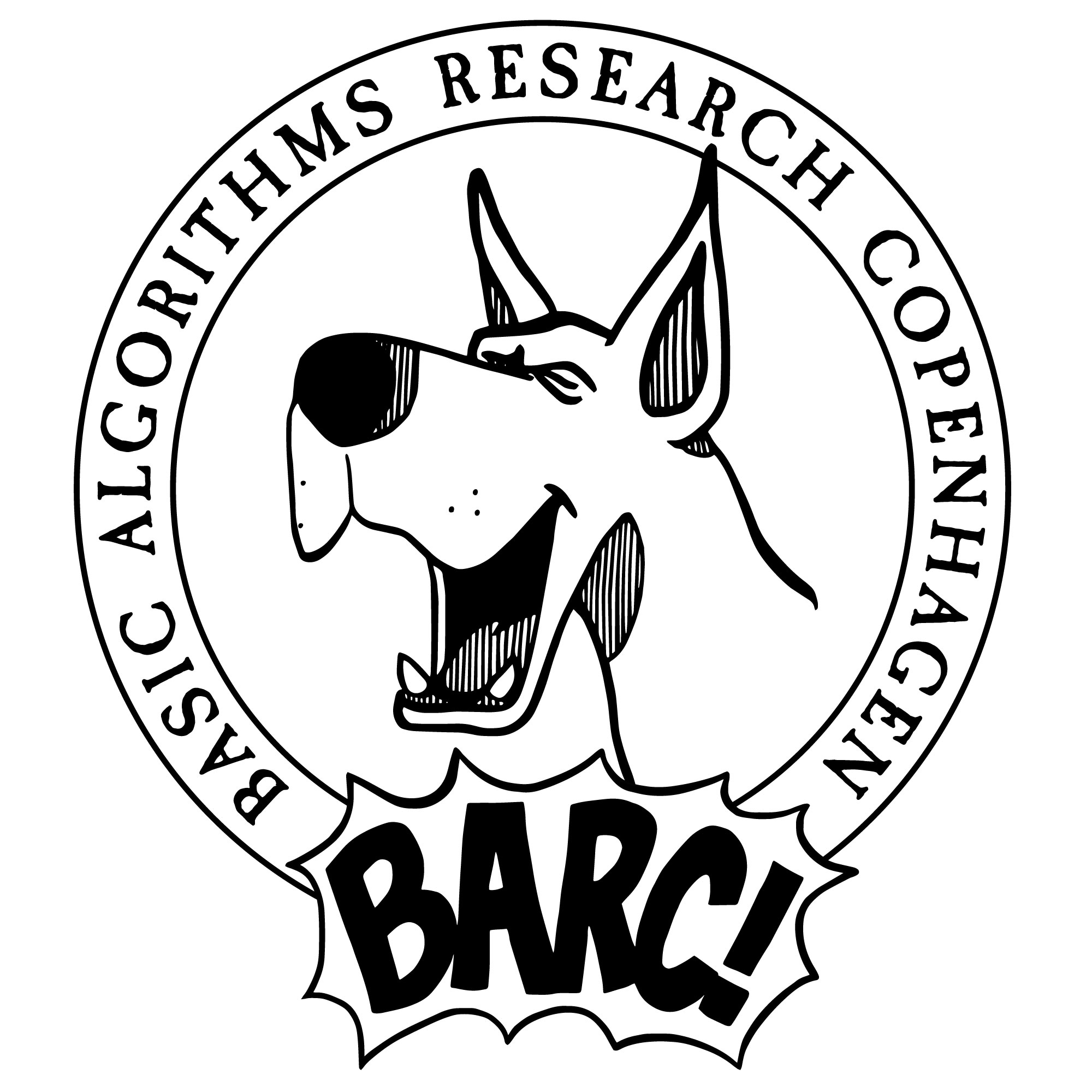 Approximate counting
1 Approximate counting
2 Deterministic approximate counting
3 Applications
Counting independent sets
Problem
Hard-core model
Problem
configuration
partition function
weight
Approximate counting
Fully polynomial-time randomised approximation scheme (FPRAS)
Approximate counting
Fully polynomial-time randomised approximation scheme (FPTAS)
Counting to sampling
Counting to sampling
Counting to sampling
2
1
5
4
3
7
6
Counting to sampling
2
1
5
4
3
7
6
Counting to sampling
2
1
5
4
3
7
6
Counting to sampling
2
1
5
4
3
7
6
Counting to sampling
2
2
1
1
5
5
4
4
3
3
7
7
6
6
Counting to sampling
2
2
1
5
5
4
4
3
3
7
7
6
6
Counting to sampling
2
2
5
5
4
4
3
3
7
7
6
6
Counting to sampling
2
5
5
4
4
3
3
7
7
Self-reduction: 
Suffices to estimate the marginals
6
6
Markov chain Monte Carlo
Glauber dynamics
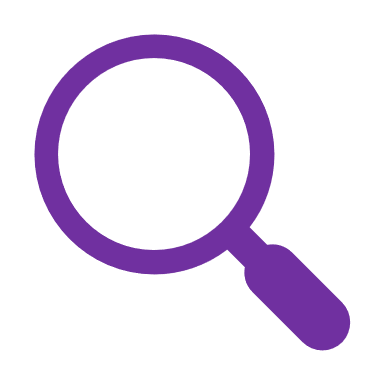 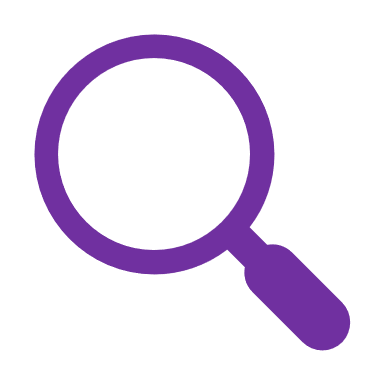 Glauber dynamics
After a long run…
Efficiency 1: 
rapid mixing
Hard nut
Glauber
Efficiency 2: 
easy implementation
Only look at neighbours
Approximate counting: hard-core
Theorem [Anari-Liu-Oveis Gharan’20, Chen-Liu-Vigoda’21]
Corollary [Štefankovič-Vempala-Vigoda’09, Kolmogorov’18]
Adaptive simulated annealing
Theorem [Sly’10, Sly-Sun’14, Galanis-Štefankovič-Vigoda’16]
Deterministic approximate counting
1 Approximate counting
2 Deterministic approximate counting
3 Applications
Deterministic counting
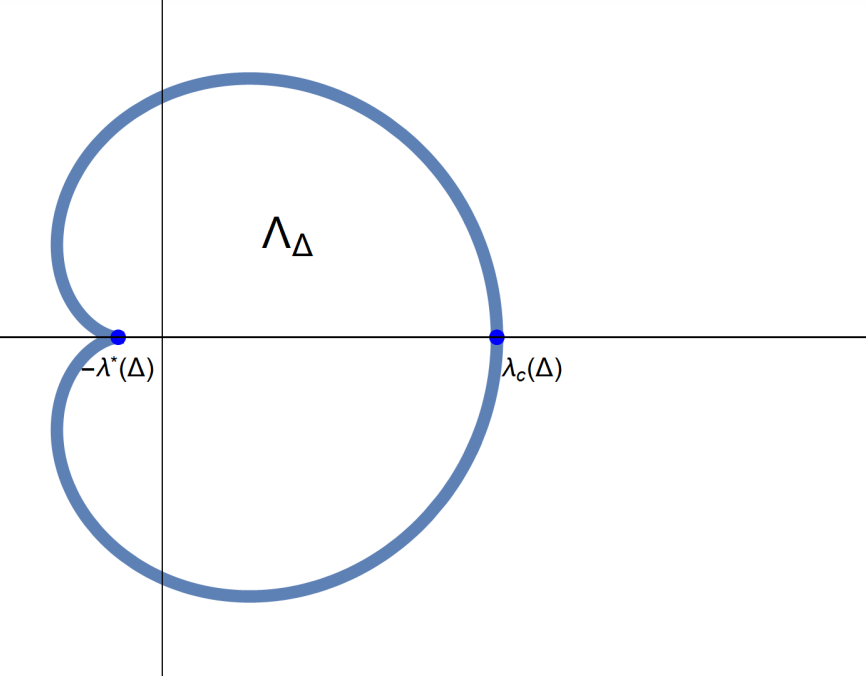 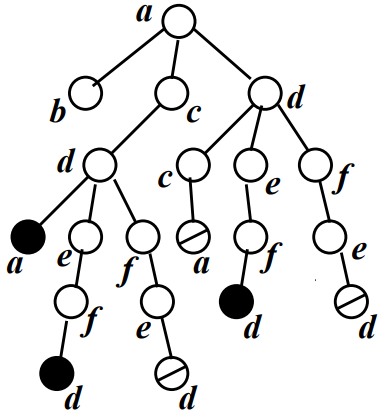 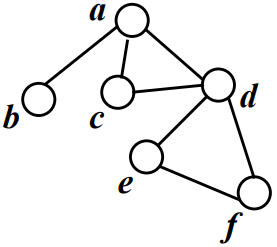 Zero-freeness 
[Barvinok’16, Patel-Regts’17]
FPTAS from MCMC?
Correlation decay [Weitz’06]
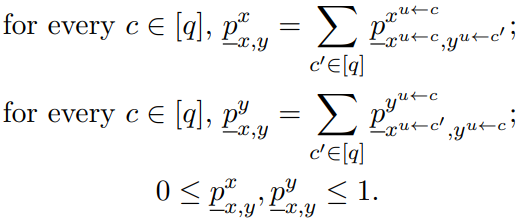 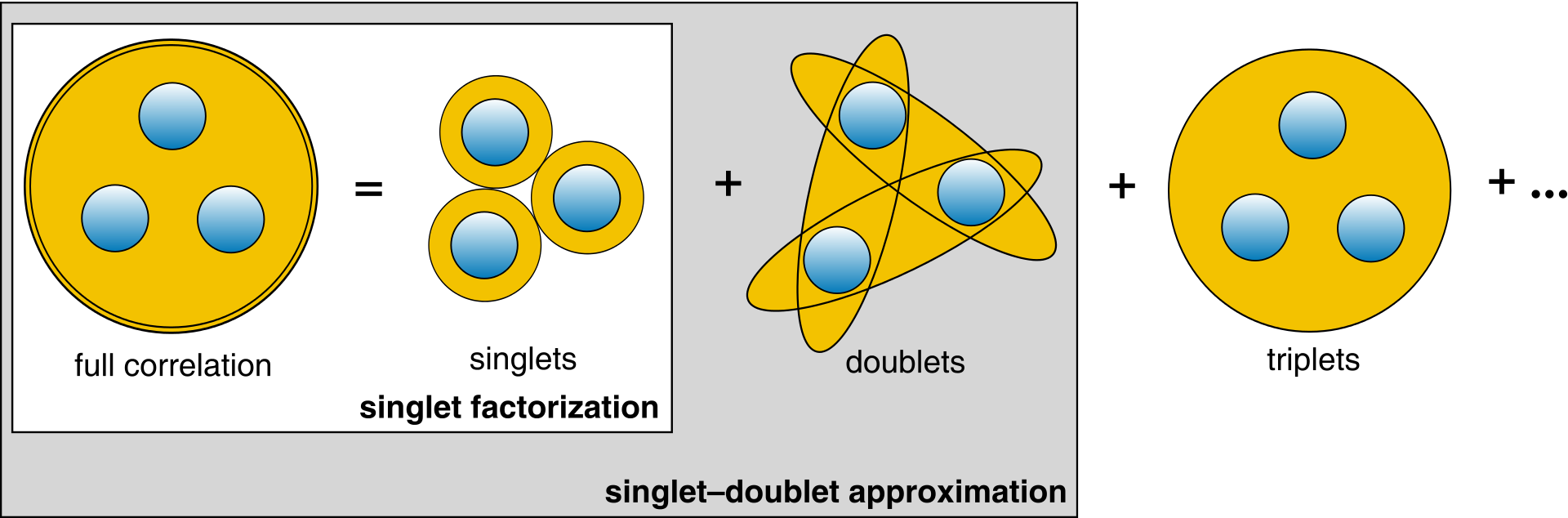 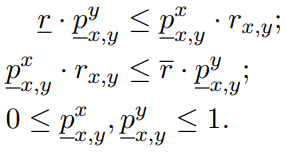 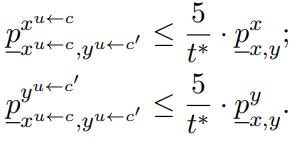 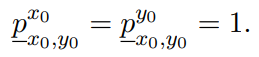 Linear programming [Moitra’19, Guo-Liao-Lu-Zhang’20, Jain-Pham-Vuong’21a]
Cluster expansion [Helmuth-Perkins-Regts’20, Jenssen-Keevash-Perkins’20]
Counting to sampling: revisited
Counting to sampling: revisited
Trivial derandomisation:
enumerate them!
Counting to sampling: revisited
Do we really need so many random numbers?
Anand-Jerrum lazy sampler
Anand-Jerrum lazy sampler
?
?
?
Anand-Jerrum lazy sampler
?
Zone of indecision
?
?
Anand-Jerrum lazy sampler
?
Zone of indecision
Anand-Jerrum lazy sampler
Recursion (Depth-first)
?
?
Zone of indecision
?
?
Anand-Jerrum lazy sampler
Conditioned on neighbours
?
Zone of indecision
“Lower bound”
distribution
“Padding”
distribution
Condition on falling into ZoI
Anand-Jerrum lazy sampler
Theorem (simplified) [Anand-Jerrum’22]
Lemma (simplified) [This work]
Trivial derandomisation:
enumerate them!
Systematic scan GD
Systematic scan GD
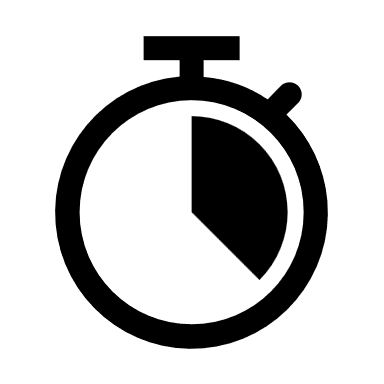 2
1
5
4
3
7
6
Coupling Towards The Past
State of MC?
7
7
7
7
6
6
6
6
5
5
5
4
4
5
3
3
4
3
2
2
1
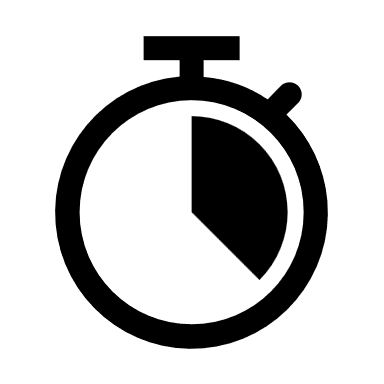 2
1
1
Coupling Towards The Past
?
7
6
5
4
3
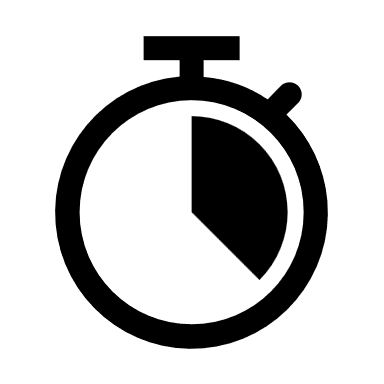 2
1
Coupling Towards The Past
?
7
6
5
4
3
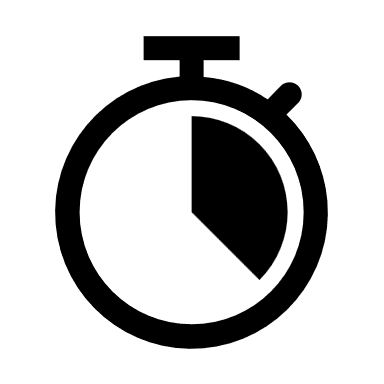 2
1
Coupling Towards The Past
7
?
6
?
5
4
3
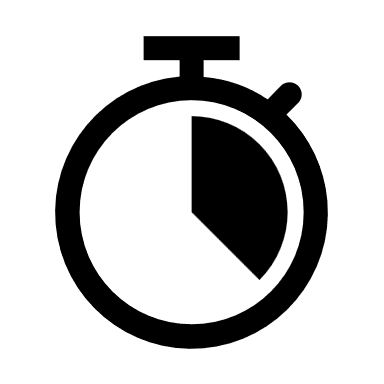 2
1
Coupling Towards The Past
might be different
7
?
6
5
4
3
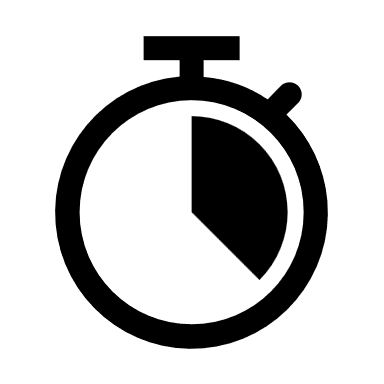 2
1
Coupling Towards The Past
7
?
6
5
4
3
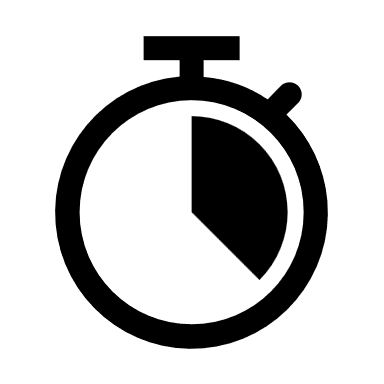 2
1
Coupling Towards The Past
“Predestined” past
7
?
6
5
4
3
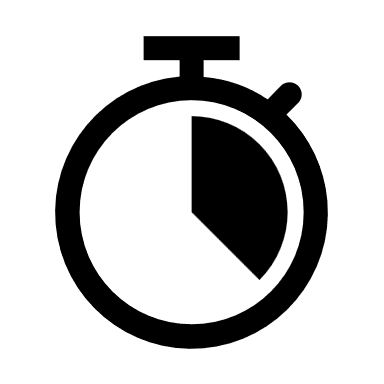 2
1
Deduce The Past
“Predestined” past
7
6
5
4
3
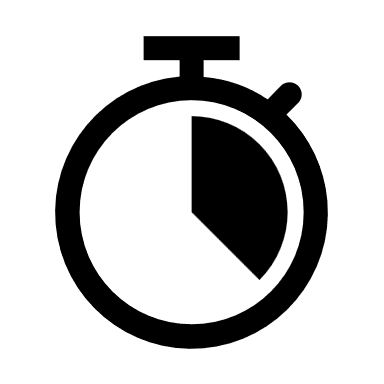 2
1
Derandomisation
“Predestined” past
7
6
5
4
3
Trivial derandomisation:
enumerate them!
(Beyond hard-core: Also need to enumerate randomness in padding distributions)
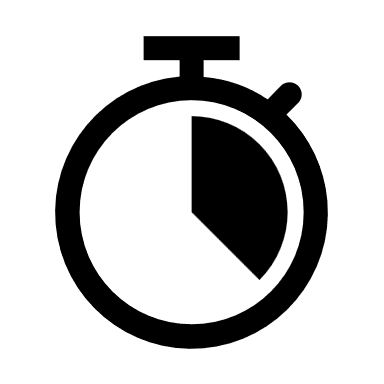 2
1
Applications
1 Approximate counting
2 Deterministic approximate counting
3 Applications
Hypergraph independent sets
Hypergraph independent sets
Hypergraph independent sets
Theorem
Zone of indecision
Must be OUT
Hypergraph independent sets
Hypergraph colourings
Zone of indecision?
?
AJ: look at a larger neighbourhood
Here: bucketing + local lemma
The local lemma
The local lemma
Symmetric Lovász Local Lemma [Erdős-Lovász’75]
Corollary
Projection (bucketing)
No hard constraints
State space is connected
Go back 
by brute force
Local uniformity
Lemma (local uniformity)
Marginal of 
any bucket 
on any vertex under any pinning
Hypergraph colourings
Theorem
Zone of 
indecision
Hypergraph colourings
Future directions?
Derandomising MCMC
[This work]
Counting in LLL
[He-Wang-Yin’22, He-Wu-Yang’23]
Power of “Laziness”
Lazy marginal sampler [Anand-Jerrum’22,23]
Sub-quadratic counting
[Anand-Feng-Freifeld-Guo-W.’23]
… and more?
Future directions?
Thank you!
arXiv: 2211.03487v2
(to appear at FOCS’23)